Localrootserve yourself the root+
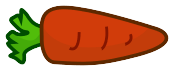 Wes Hardaker
hardaker@isi.edu
USC/ISI
Classic DNS Resolution
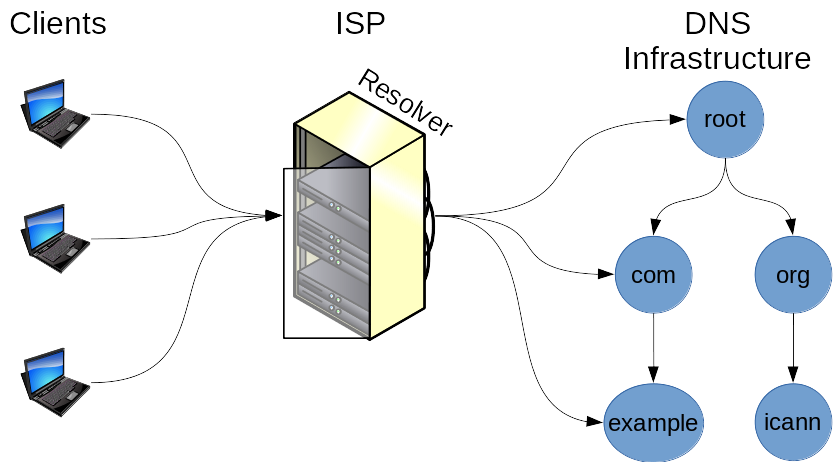 First request hitting the resolver starts from the top
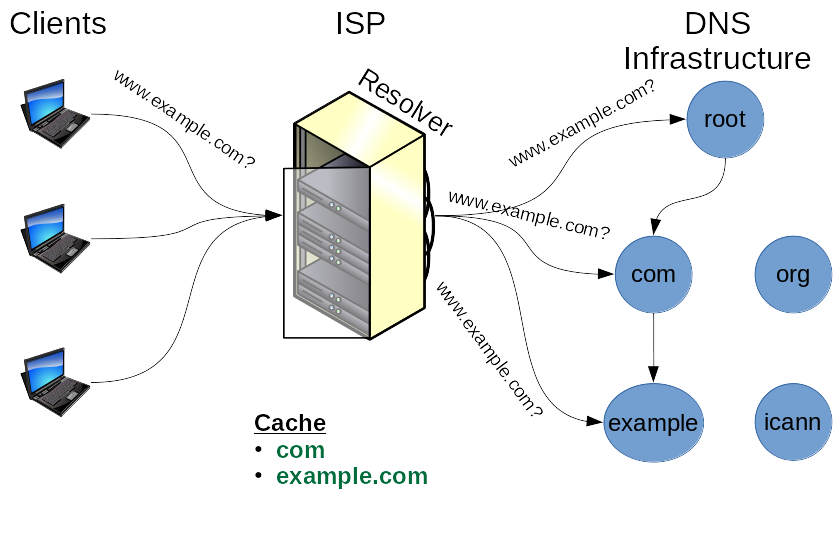 Second request may also start from the top (.org)
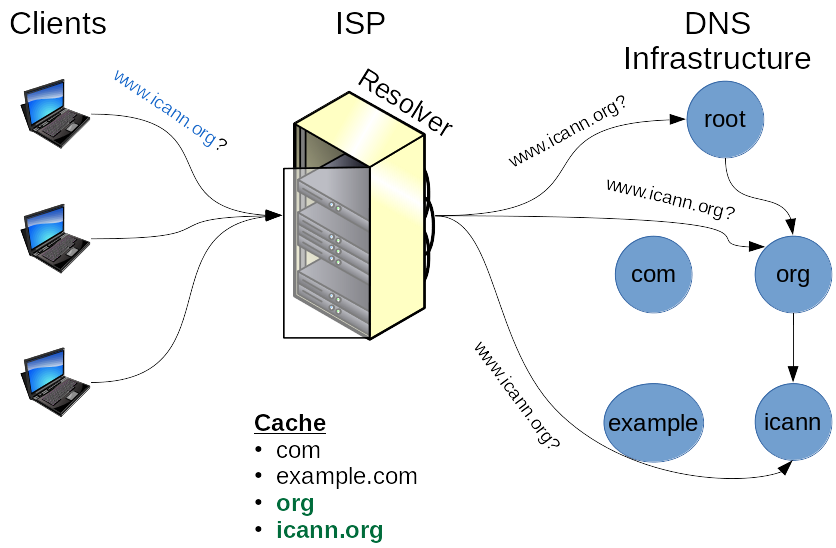 Cache Hit == Success
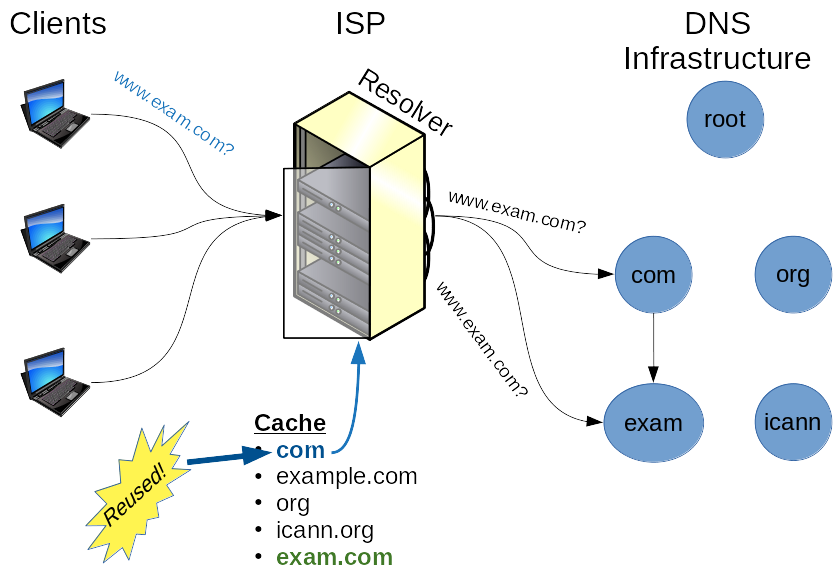 Cache Hit == Success
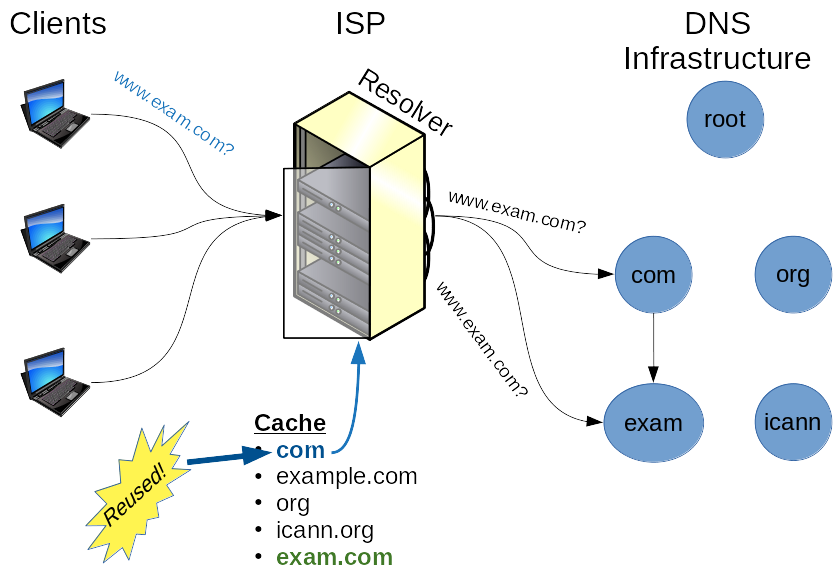 What if we could pre-cache everything??
(or at least a few zones)
LocalRoot is a pseduo cache
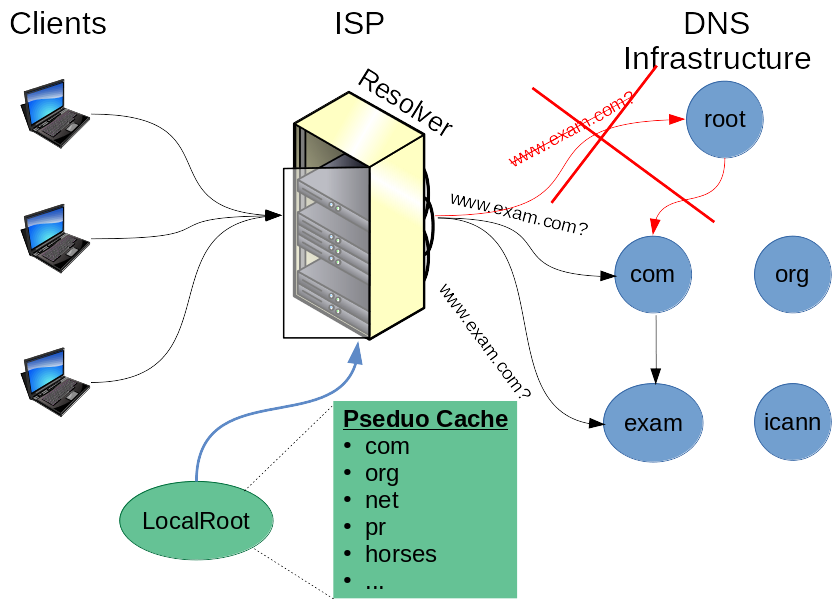 LocalRoot Extends RFC8806 -- add Security and Notifications
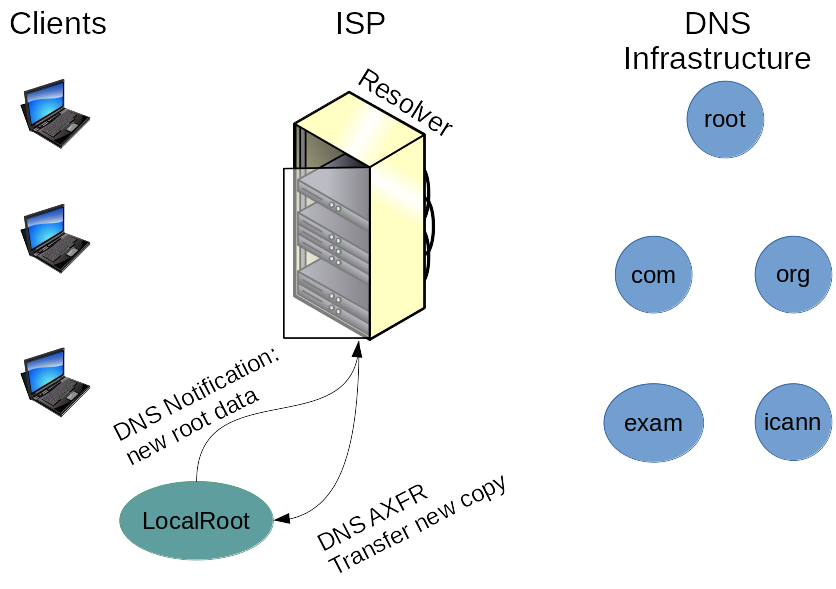 TSIG
Protected
Why Use LocalRoot
Benefits
“Psuedo-caching” of the root and other zones
Removes the need to query them frequently
Protects ISPs from outages
Faster DNS lookups for first TLD and other lookups
Faster NXDOMAIN results
Negative answers make up most root traffic
2020/05/06 DITL data:	of 6.7B requests to b.root-servers.net, only 1.34B were valid
80% were NXDOMAIN answers == TLD didn’t exist!
Research project of your own?
Trigger events after root-change notification?
Real World Effects of Running LocalRoot
LocalRoot
enabled
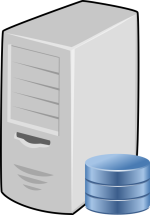 Recent Improvements to LocalRoot
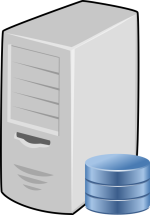 LocalRoot Servers
IPv6 support
Three upstream production servers
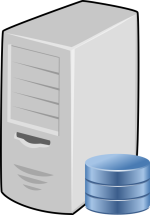 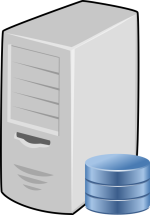 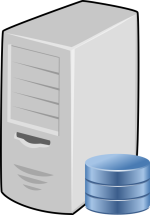 2 new!
Authoritative
zones
zone transfers
for LocalRoot
zones
Your Clients
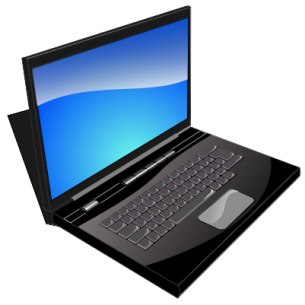 LocalRoot
pre-cache
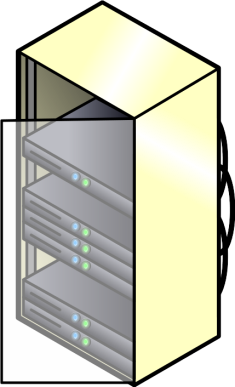 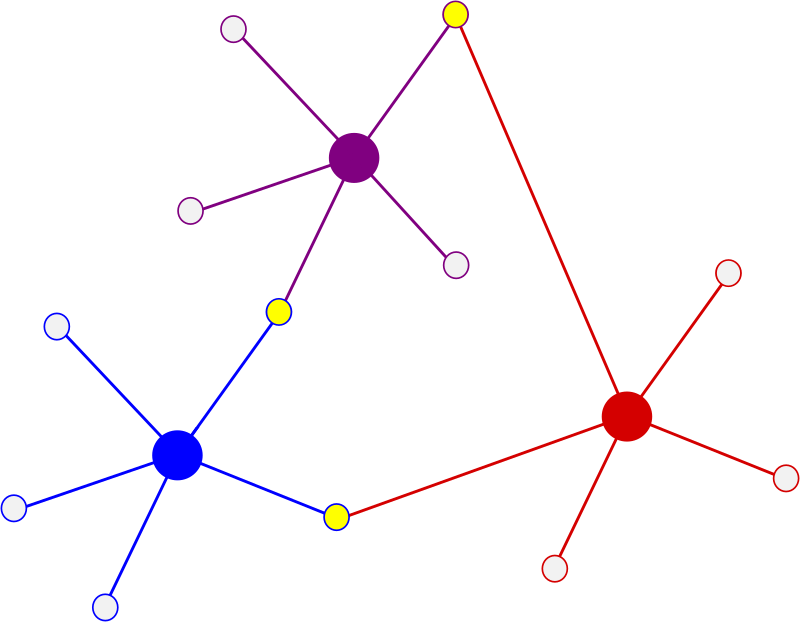 other DNS requests
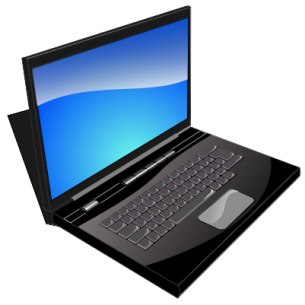 Your Resolver
The Internet
Recent Improvements to LocalRoot
Configuration support for bind, unbound and NSD
3 upstream servers 	(2 US west coast, one east)
Multiple zones supported: 
the root zone
.arpa
root-servers.net
dnssec-tools.org
User preferences
E-mail notifications
Moved inside our production provisioning and service monitoring
UI and documentation Improvements
LocalRoot Home Page
Server List
Configuration Generator Options
Configuration Example
Account Preferences
Lessons Learned: things that got in the way
COVID-19
IP renumbering requirement was slowed significantly
Our IT department’s deployment of new 10G cabling slowed
Slowed our own ability to physically update our side
ReCaptcha
Presented LocalRoot at the ICANN DNSSEC Workshop
A bug in ReCaptcha processing meant errors got swallowed
Result was some users couldn’t create accounts
Conclusion: Captchas are a pain
Related: DNS Cookies probably are too
Outstanding Questions
What other zones would be useful to serve?
Currently only planning on serving zones with owner permission
In theory, anything with AXFR support would be served
What types of zones are best served by LocalRoot?
CC tlds?
Critical infrastructure zones?
Zone size limits
Clearly, huge zones are out of scope
What is the size boundary line?
Future Improvements
E-Mail notifications on out-of-date detection
Support for other small-medium zones:
Your zone here!
Contact me if interested
A REST API
Group accounts


Please send feature requests / feedback my way!
hardaker@isi.edu
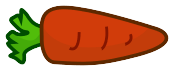